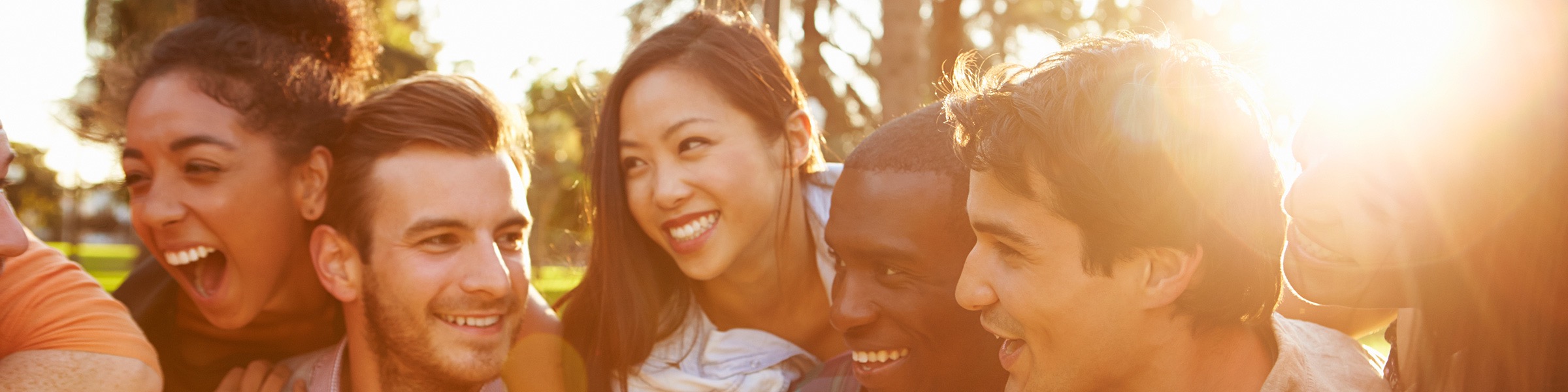 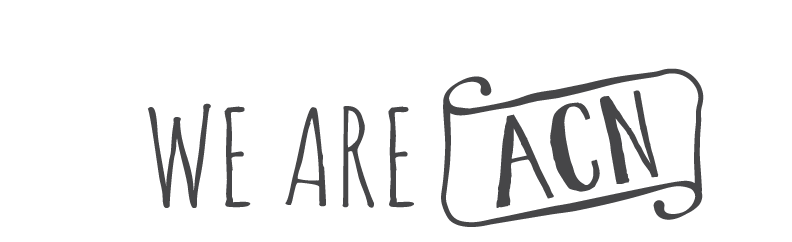 WhoIsACN.com
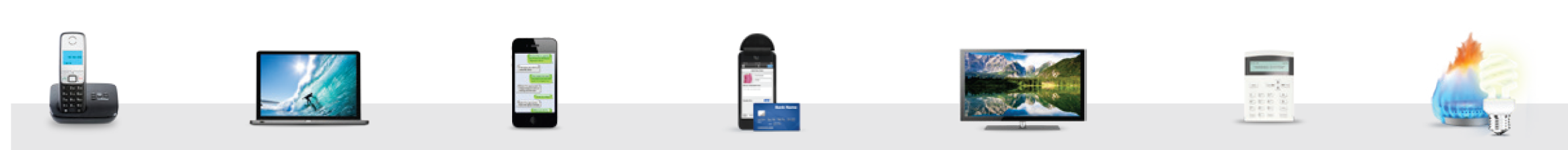 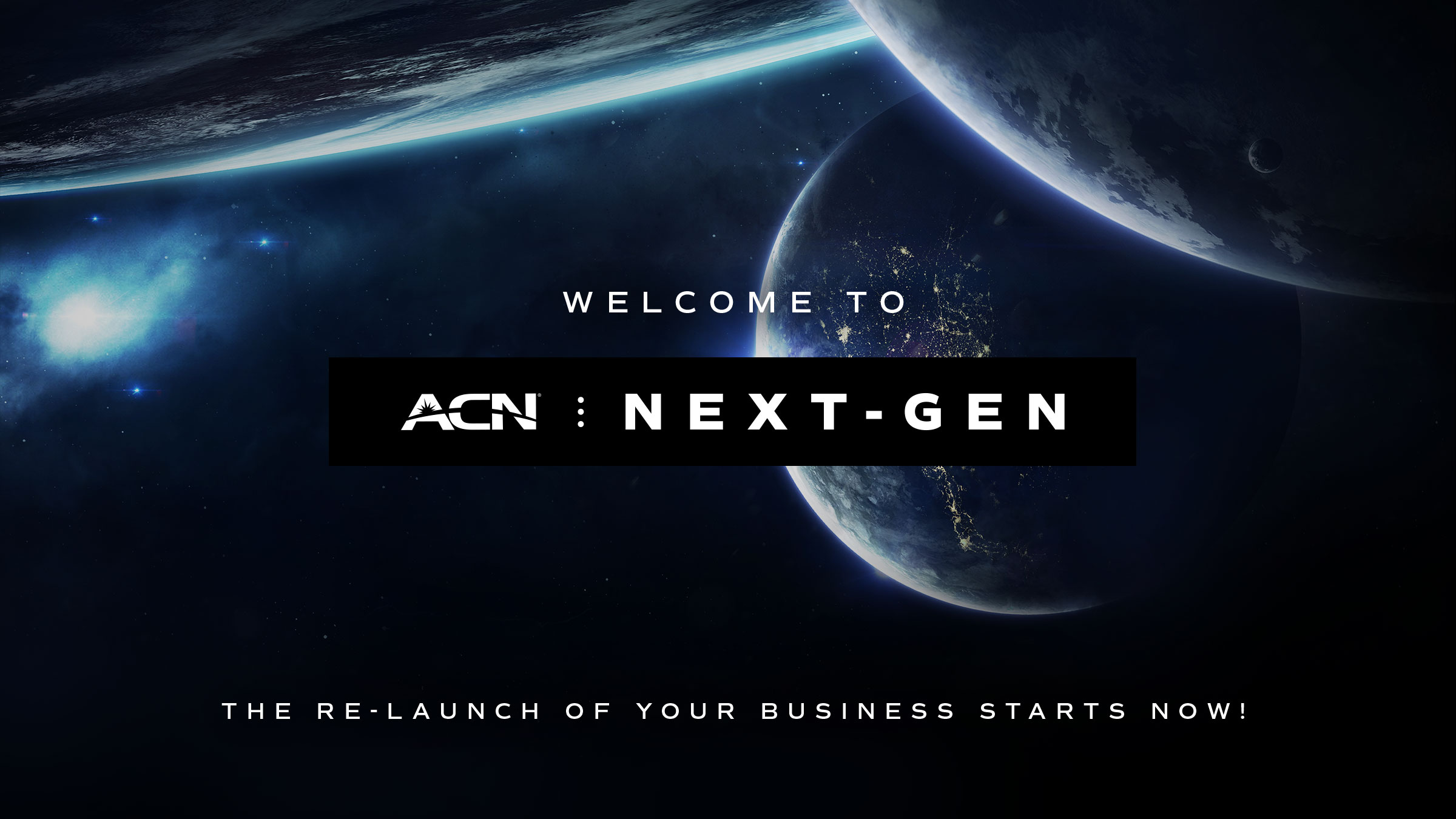 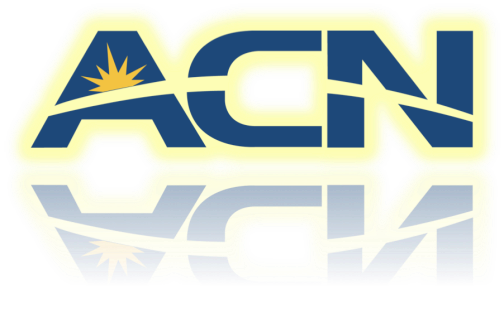 Welcome to Saturday Training
Independent Business Owner
Mindset for                          success
Identify your wHY!
What motivates you beyond money?

What’s your driving force?

when the why gets powerful, the how gets easy!
The stats
Network Marketing Industry
US Network Marketing Sales: $34.9 Billion/Year
US Network Marketing Reps: over 18 Million
Globally $189.6 + Billion/year Industry 
71.8% of Revenue Generated By In-Home Face to Face Sales
On Average 500,000 people join Network Marketing companies every week World Wide
Sort! Don’t Sell
Red Apples
80% of your time
Green Apples
20% of your time
Rotten Apples
0% of your time
Emotional Rollercoaster
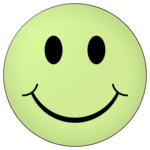 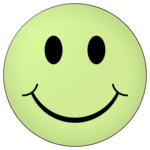 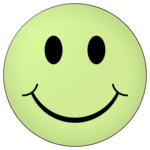 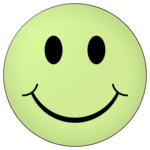 You’re going to be just fine!
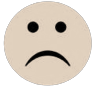 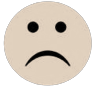 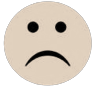 Compensation
plan
ACNCOMPASS.COM
Residual income
Personal residual on your store: 1-10%
     1-29pts 1%   30-39pts 3%   
     40-59pts 5%   60+pts 10%
Overriding residual on your teams stores
  ¼% - 8% through first 7 levels
CUSTOMER QUALIFIED - CQ
7 Points
3 services
$100 CAB to New IBO!!!!!
Executive Team leader (ETL)
CQ CAB Bonus= $80

3 Teams 10 CQ Total
					or
*60 Customer Points

 *CQ must happen within 30 days
REGIONAL DIRECTOR (RD)
CQ CAB Bonus= $200 - $280

*600 Customer Points 
   in Your Team MAX 200 
   points per team





**CQ must happen within 30 days
RVP    
       60 pts
RD
RD
RD
RD
Regional Vice President (RVP)
CQ CAB Bonus = $350
 Residual Below 7th  Level
	RVP                      1½ %
	RVP Gold            2½ %
     RVP  Platinum    3 % 
Minimum 3000 customer pts


**CQ must happen within 30 days
SVP
60 pts
RVP
RVP
RD
RD
RD
RD
Senior Vice President (SVP)
CQ CAB Bonus=$380
   2% Residual 
   Below 7th level



**QTT must happen within 30 days
3 Keys to Success
1.  Get Qualified
2. Private Business Reception(PBR)
3.  Attend Training
Key #1
customer acquisition
Get CQ! Customer Qualified *** $100 ***
Qualified in first 24 Hours
60 Points in first month
Sources of Customers
Yourself
Prospects that say “no” to joining ACN as an IBO
Business Owners You Support 
Schedule a Launch Meeting with your upline to  take place within 24 hours
CUSTOMER POINTS    ACNCOMPASS.COM
Life of Customer									Life Of Contract
Dish Network TV	           3 points 
Direct TV				           3 points
High Speed Internet         2 points
Spectrum 
	-Internet					1 point
	-TV						2 points
	-Phone					1 point
Digital Phone Service 		1 - 2 points
Flash Wireless		 		1 - 7 points             
Vivint Security				4 points 
Natural Gas /Electric		1 point
Merchant Services		      1 - 3 points 
YBA Biz Assistant			2 points
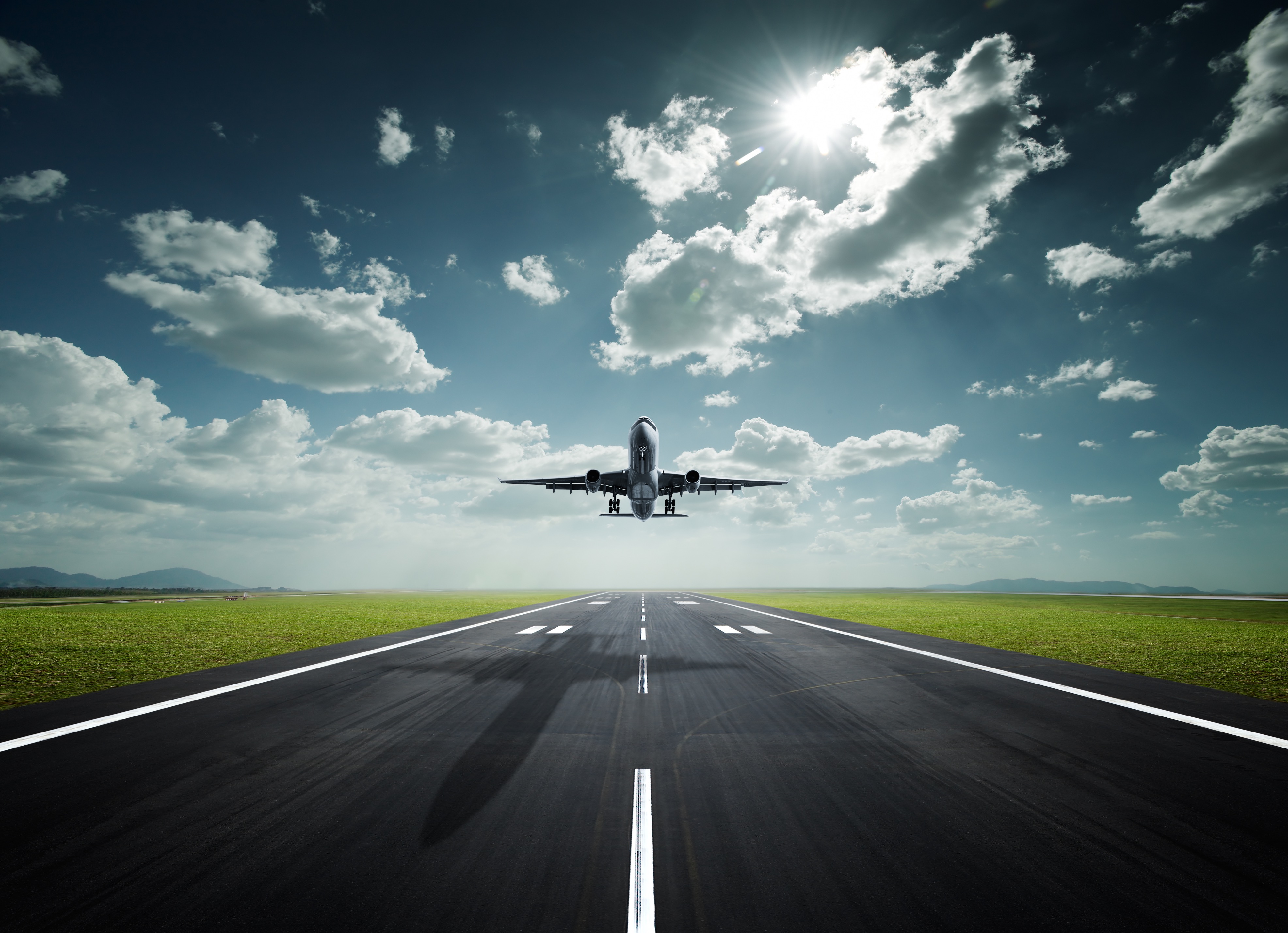 Customer script
USE LAUNCH SHEET!
Customer Acquisition
Edmond, Hi I need a HUGE FAVOR…….
I took a position with a company that helps people save money on their bills.  I’m doing this because……….
I’m just a few customers away from a major promotion that will really help me right now!!!!
I need to qualify tonight by midnight!…..
Would you do me a HUGE FAVOR, and become my customer? This is SO IMPORTANT!   It would really make a big difference for me and my family.
Customer Acquisition
If they hesitate:

What are your thoughts on filling out a quick online survey so I can see what services can save you money?  If you like what you see you would be supporting me and helping feed hungry kids!  It would mean a lot to me!
Key #2
Team Building
Make a list of At least 
ONE HUNDRED
NAMES + NUMBERS
This is your “inventory”
Private Business Reception (PBR)
First PBR within 4 days
The more PBRs you have, the faster your business grows!
Tell EVERYONE you know
Keep inviting until they show
How To Invite
Invite with Upline
CALL/TEXT 50 people
Be EXCITED & URGENT!
Use your “Why”
DON’T explain
Edify the expert
PBR Invitation SCRIPT
USE LAUNCH SHEET!
PBR Invitation SCript
Hi Edmond! Do you have a quick minute? What are you doing at ___ (time) on ____ (day)?  I know you’re busy, but you’re open to making extra money, right? 
Or
 I know you’re busy, but you keep your business options open right?
Great, I’m having a few People come to my place for 45 minutes to show everyone what’s going on. CAN I COUNT ON YOU TO BE THERE?
If they can’t Attend your pbr…
Set up a coffee appointment
Show them the 1-8 video
Get them on a Three-Way call RIGHT AWAY!
If they ask questions…
That’s a great question. I was just introduced to this myself, so I would rather not try and explain it. . . but I can tell you this…It’s about making money when people and businesses pay their bills. Mr/Mrs Executive is moving something significant into our area. Trust me, it would be worth 45 minutes of your time…Can I count on you to be there?!?
Three-Way Call Script
Let me try and get a hold of the Executive. Stay by your phone. I will see if I can get a hold of them and call you back with them on the line. They are very busy and if I can get a hold of them, they will only have a minute. If I do get them and you don’t answer my call, I probably won’t be able to get them again, so do not miss my call.
Key #3
Training Events
TEAM ETIQUETTE
Dress appropriately
Arrive early – before your guests arrive
Start on time
Finish on time
Make sure your cell phone is off
Keep the mood up-beat positive & friendly
Introduce your guest to other IBOs
Sit with your guests
Remain in your seat throughout the presentation and support the presenter
Don’t interrupt the presenter or ask non-related questions
Attend Training
Local Events:
Thurs/Sat Trainings
Regional Events:
Sherman Oaks, CA
Leadership Events: TBD
National Events:                    
 Charlotte, NC  March 29-31, 2019  
 www.acnreg.com
REMEMBER t0
Stay positive, committed and have work ethic- 
plug into trainings
Remember your “WHY” for succeeding in ACN and to accomplish your goals

Be coachable and consistent
Call to Action
 
Have PBR THIS WEEK

GET CQ CUSTOMER QUALIFIED

be at the next leadership training